War of 1812
Leading to War
James Madison is elected President following Jefferson
Madison reworks the embargo to allow some trade, Britain uses impressment again
Madison is pressured to go to war against Britain
Strongest support for war came from young Republican members of Congress- the War Hawks
People who support increased military spending and involvement- goal: expand the country
Major war hawks: Henry Clay (West) and John C. Calhoun (South)
Tippecanoe
Native American leader Tecumseh wanted to unite and strengthen tribes of the Midwest
Goal: Stop expansion of whites westward
General and Governor William Henry Harrison in Indiana meets with Tecumseh and it becomes clear a conflict is coming
Battle of Tippecanoe: American battle with Natives in the Midwest 
Harrison leads an ambush of Tecumseh’s tribe
America scores a victory
Tecumseh and the Natives join in full force with Britain
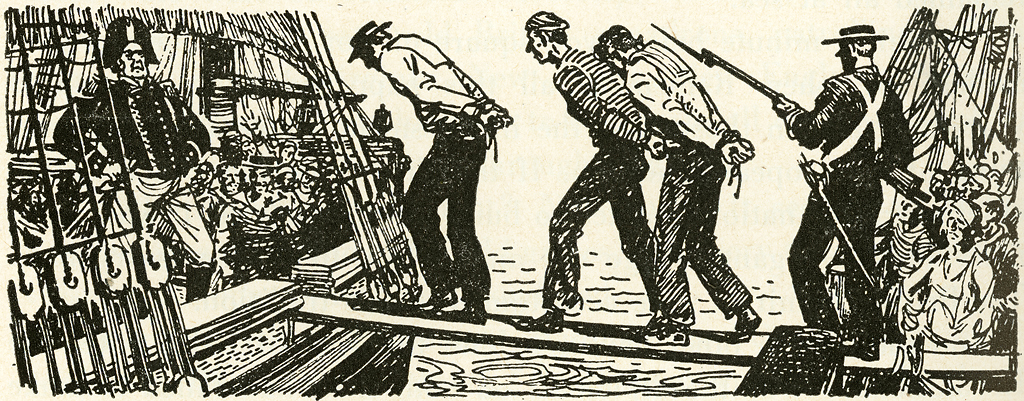 Causes of War
British Impressment of US citizens
Capturing US traders from their ships and forcing them into labor
Native American alliances with Britain
British were influencing Native Americans in the west and Great Lakes, upset Americans
Rise in American Nationalism (war hawks want America to stand up to Britain)
War Hawks pressuring leaders to stop British abuse
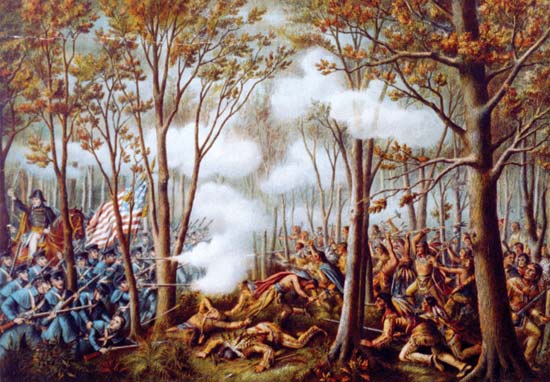 How did Britain being distracted by France benefit the United States?
First Phase
Theme: Britain focused on France, not US
British Blockade
Britain started the war by blockading the American coast to cut off trade
Battle in the Great Lakes
Battle of Lake Erie: America was able to push the British back into Canada 
Battle of the Thames: W.H. Harrison chased Britain into Canada and ended the threat to the Northwest

Why might the British blockade not impact America as much as the British want?
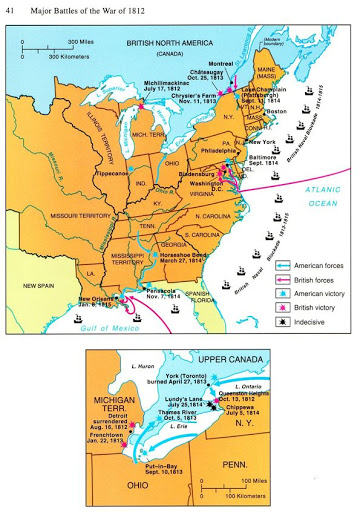 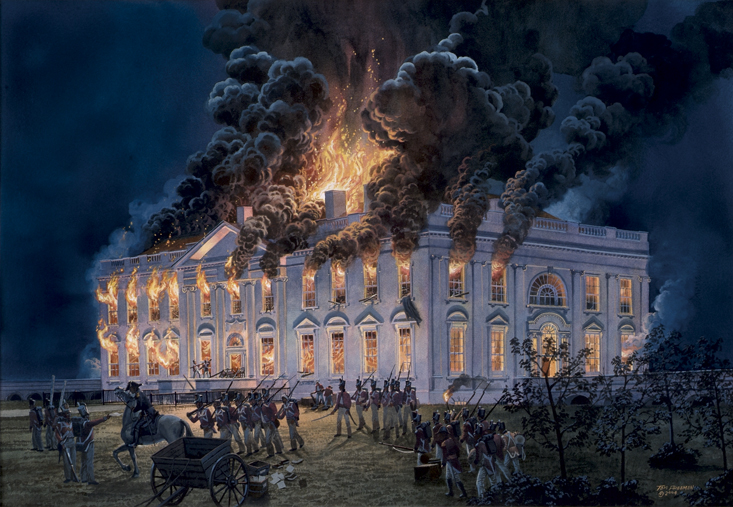 Second Phase
Theme: Britain defeats France and puts focus on America (uh oh)
Burning of Washington DC: Britain stormed the capital and burned the city to the ground
Battle of Fort McHenry: America fought off British attempts to take the important Fort McHenry (inspired the Star Spangled Banner)
Britain lost in an attempt to force their way in from Canada


Based on the two phases, who do you predict should win this war?
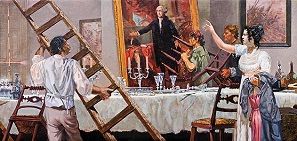 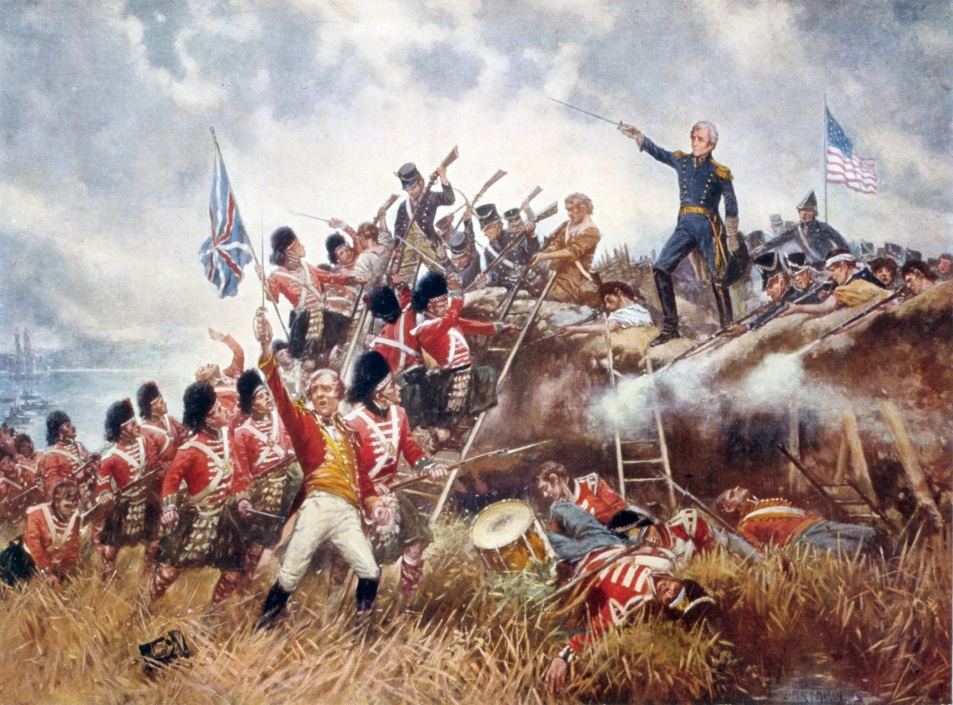 Ending the War
Britain realized, this war was too costly 
They agreed to the Treaty of Ghent 
Ended the War 
Not everyone got the news
Battle of New Orleans: American general Andrew Jackson leads America to a huge victory…even though the war was already over
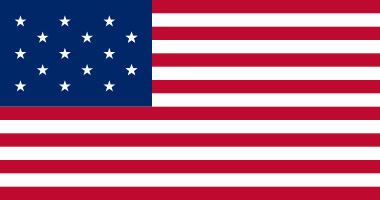 Effects of the War
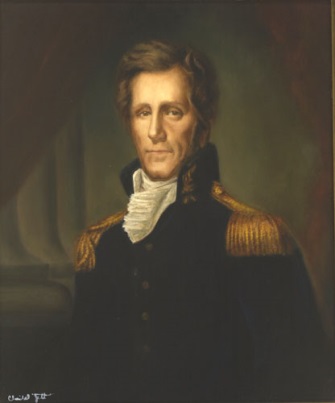 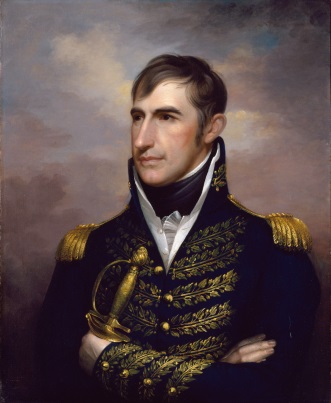 Birth of American Heroes
Generals rise up as heroes from the war
Jackson and Harrison
Native American resistance defeated
Native Americans had been defeated with British
Growth of US industry
Because of blockade, US had to produce everything for itself
Rise in Nationalism
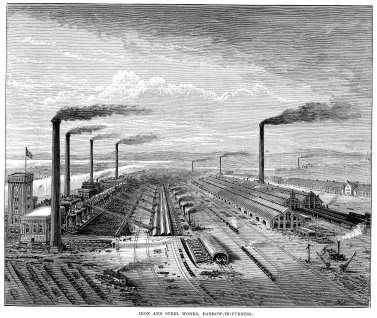 Reflection
Which effect of the war do you believe was the most significant?